CODE: GREEN
Bell ringer
QUADRATIC FUNCTIONS
SYSTEMS OF EQUATIONS
SYSTEMS
CODE: BLUE
A system of equations involved two or more functions.
The solution to a system of equations represents the points where those functions intersect. A system can be solved by graphing, substitution or elimination.
SYSTEMS
CODE: BLUE
Solve the following system graphically.
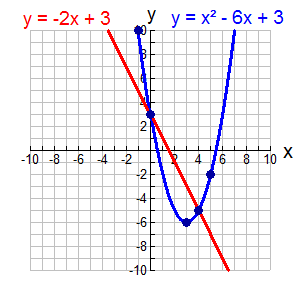 SYSTEMS
CODE: BLUE
Solve the following systems by substitution.
SYSTEMS
CODE: YELLOW
Solve the following systems by substitution.
SYSTEMS
CODE: BLUE
Solve the following systems by elimination.
SYSTEMS
CODE: YELLOW
Solve the following systems by elimination.
SYSTEMS
CODE: GREEN